Dual coding symbols:
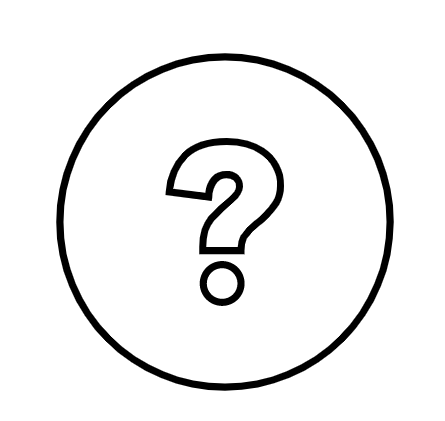 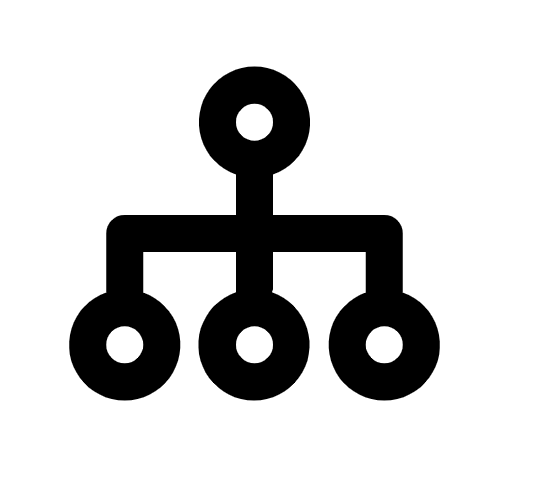 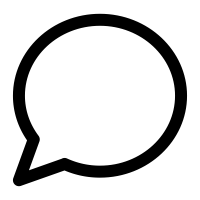 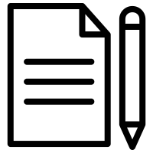 Organise
Big Question
Explain
Practise
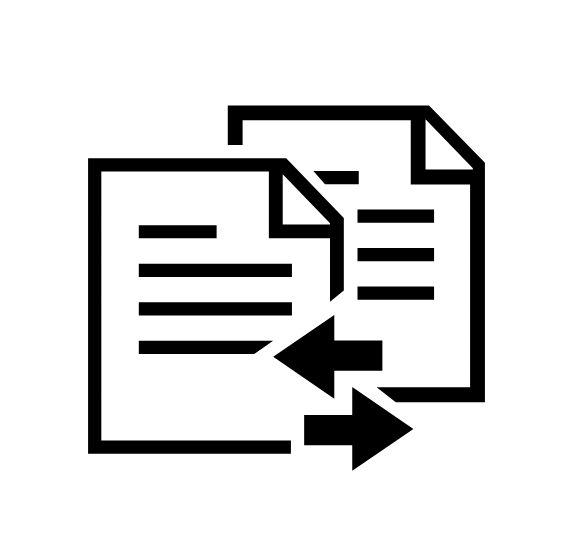 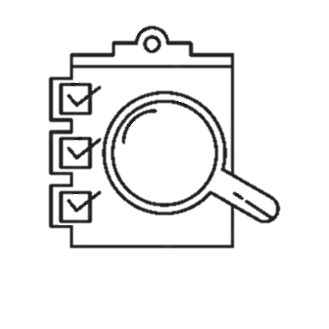 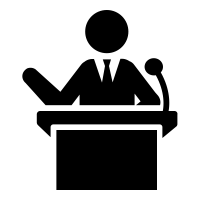 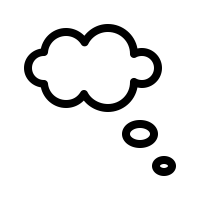 Reflect
Compare
Present
Evaluate
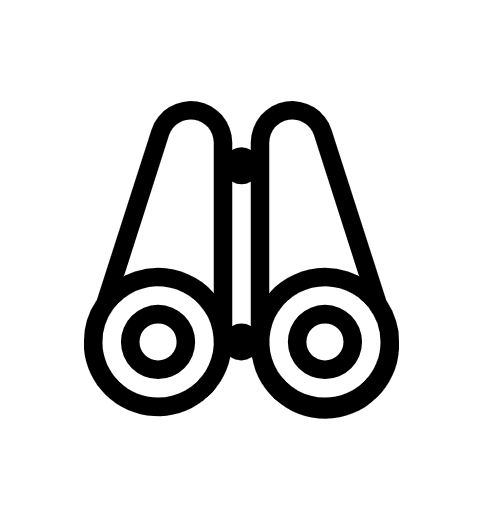 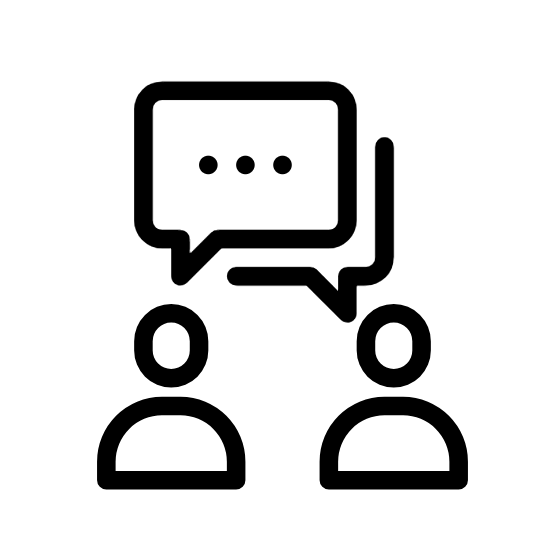 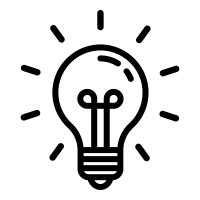 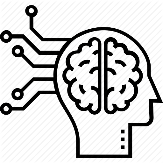 Discuss
Connect
Activate
Predict
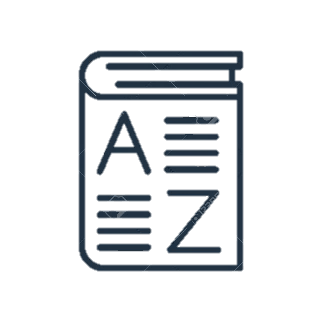 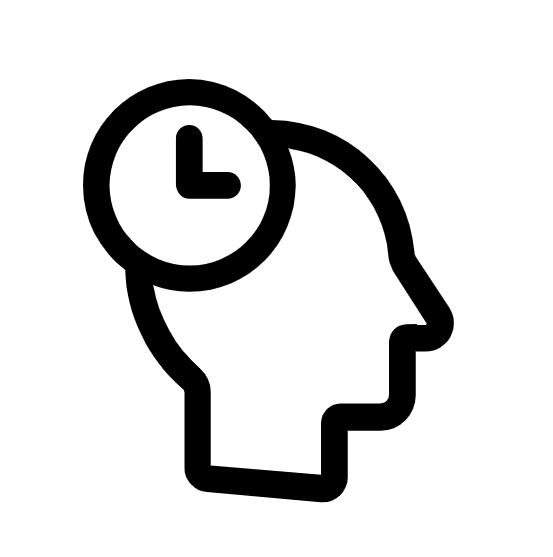 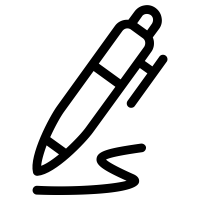 Vocabulary
Summarise
Recall
Editable reading ruler
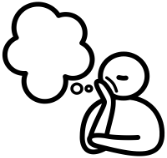 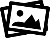 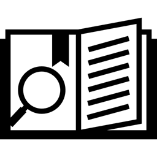 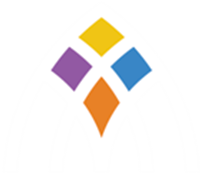 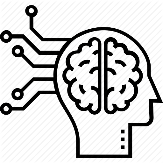 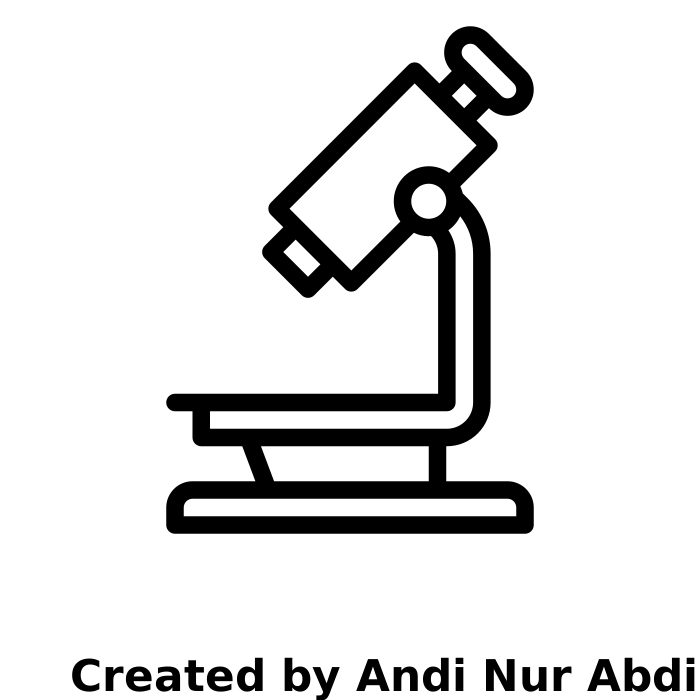 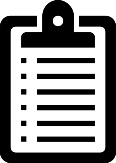 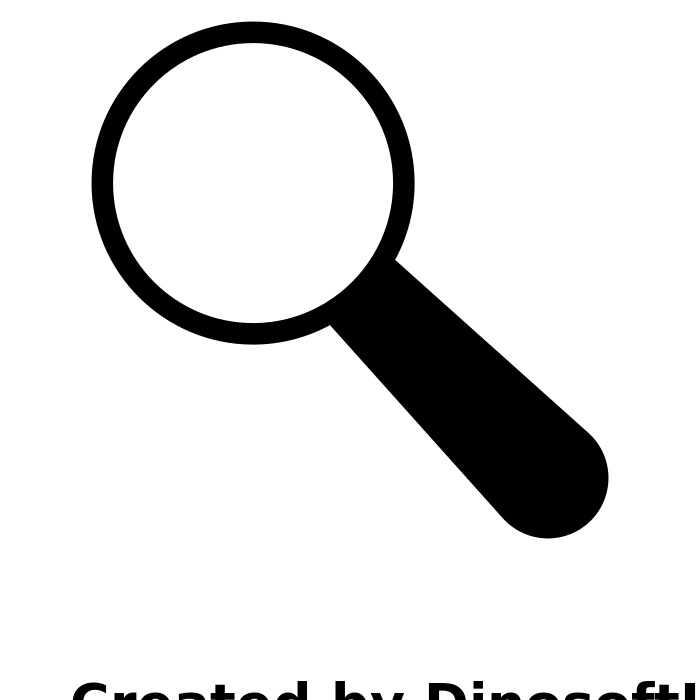 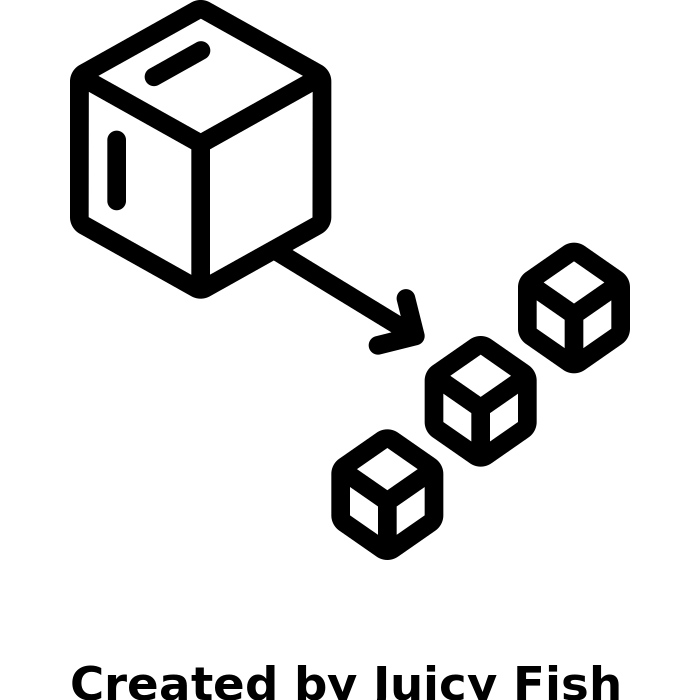 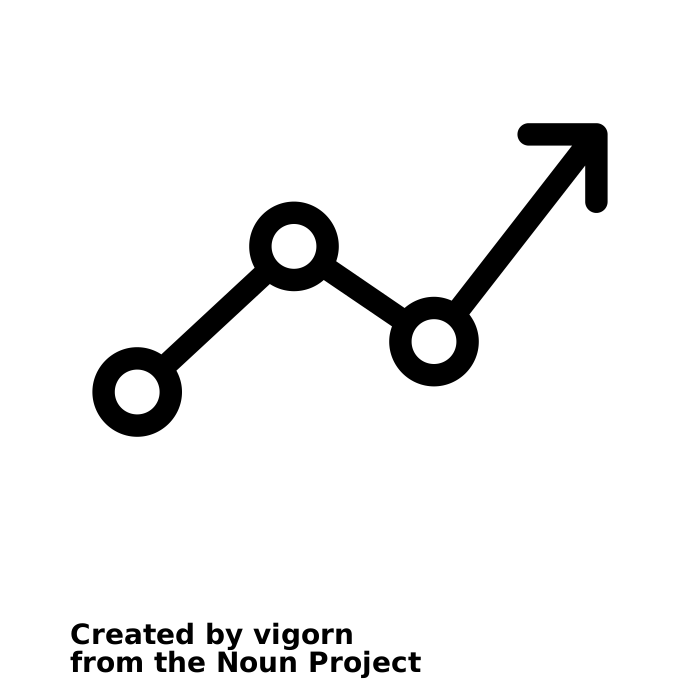 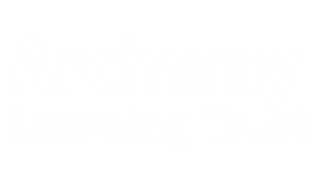 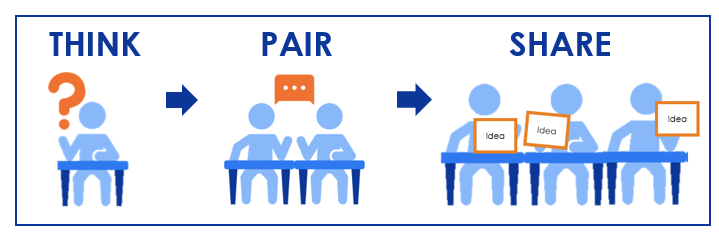 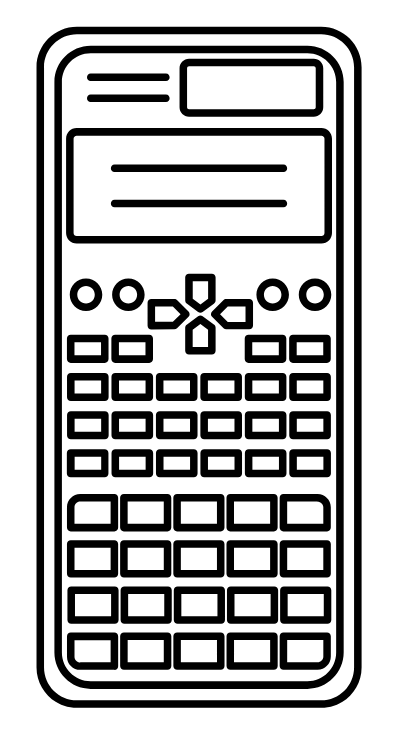 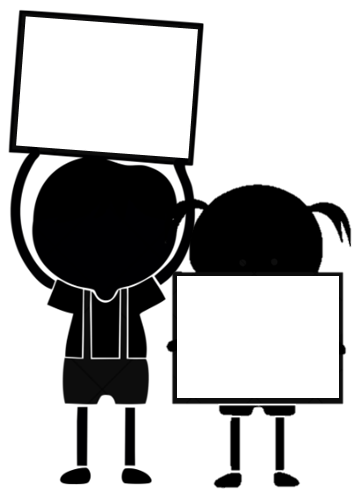 A
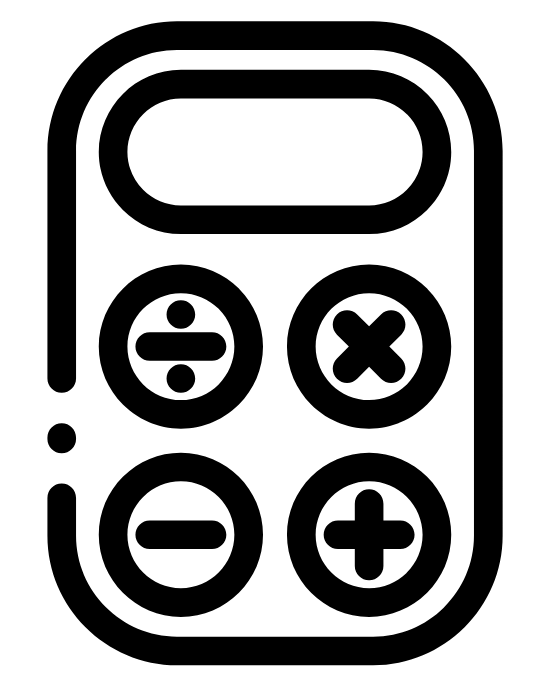 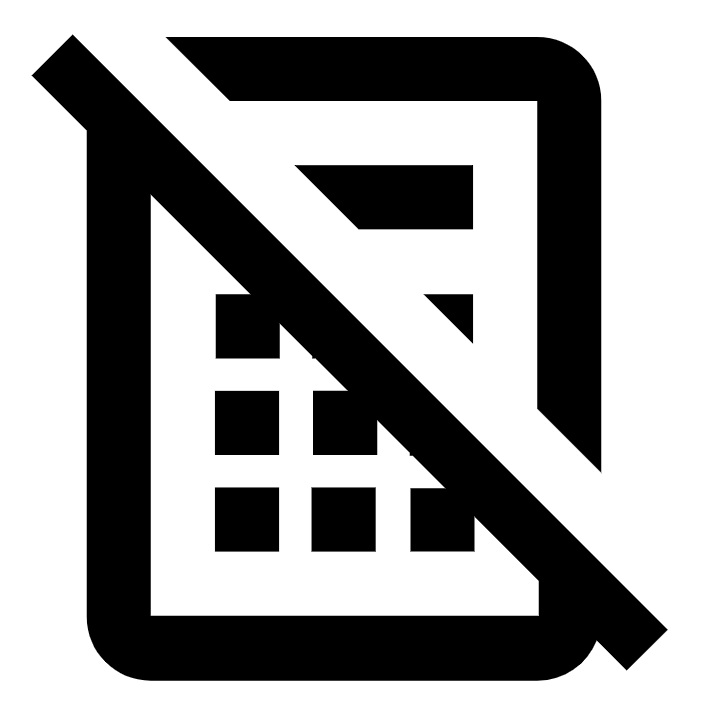 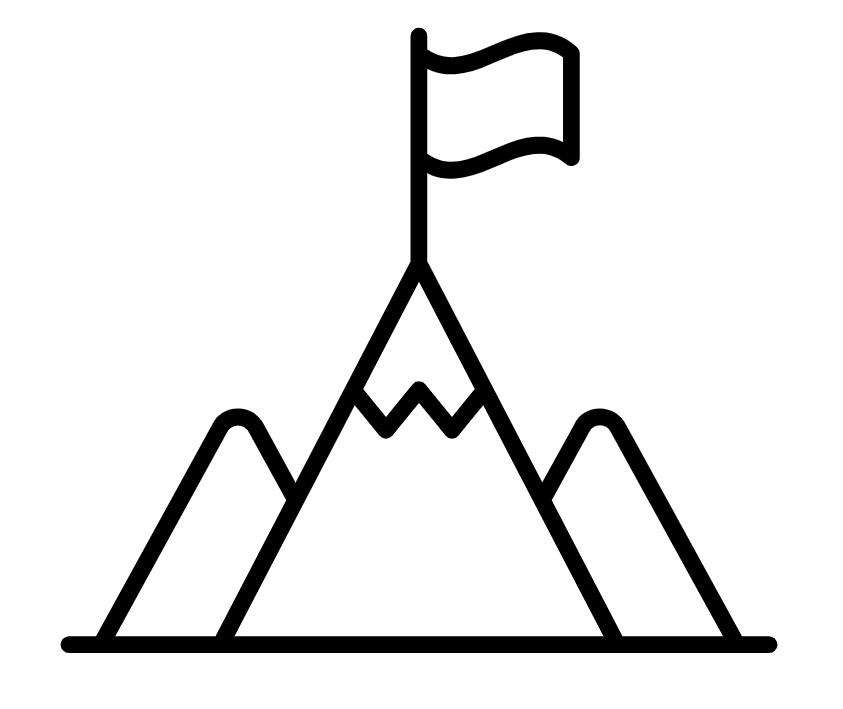 B
LESSON TITLE: Division of integers
James buys 3 cakes for a party

How many slices will James have if he cuts the cakes into:

Halves

Quarters

Eighths
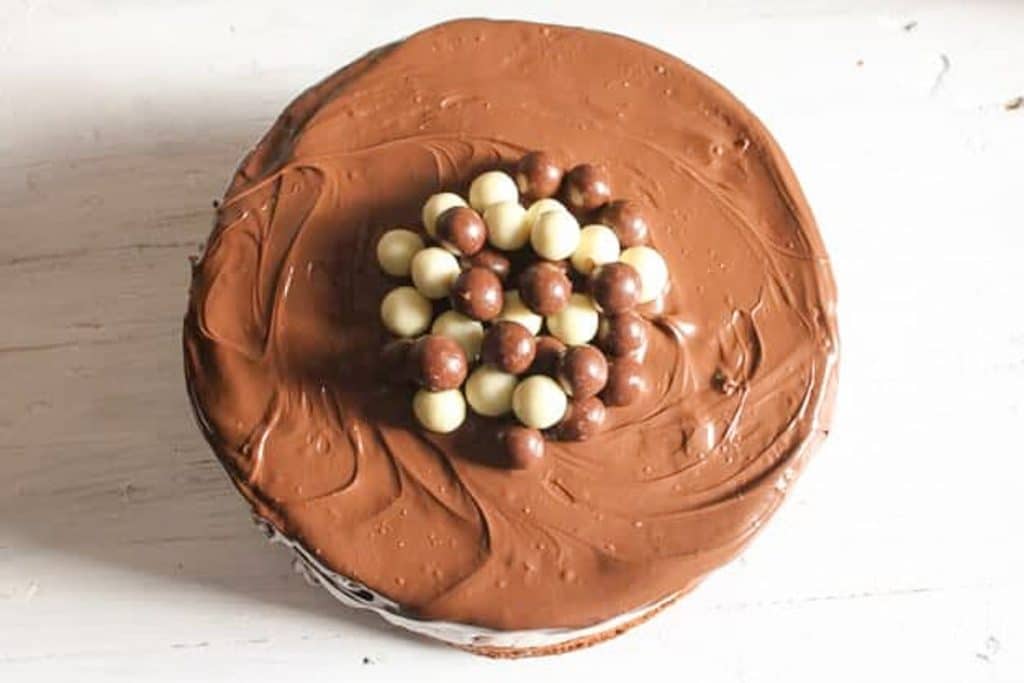 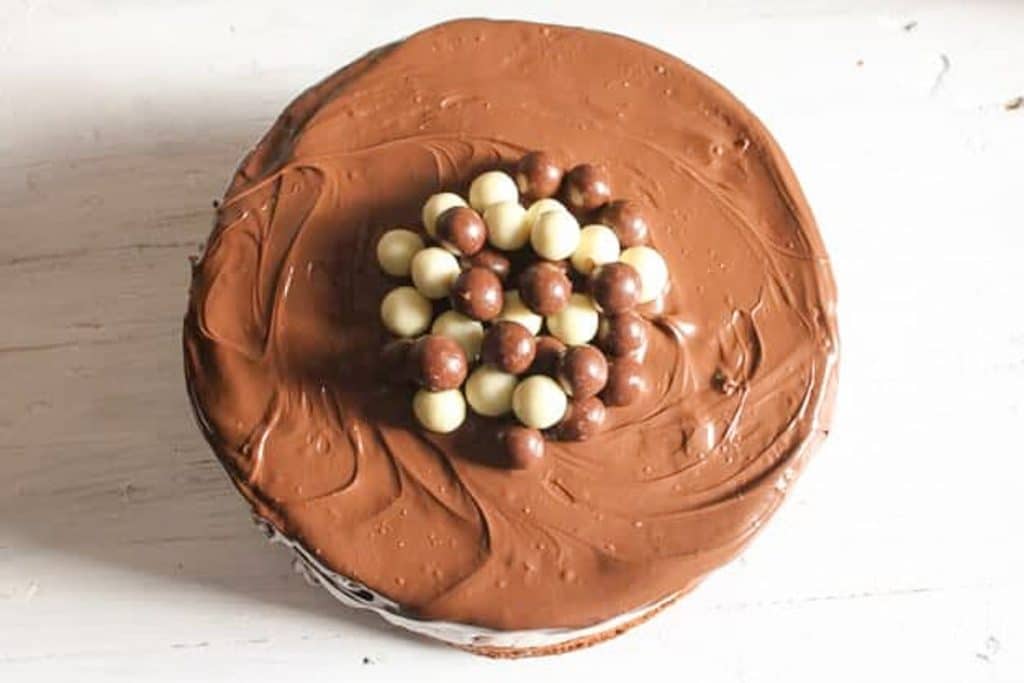 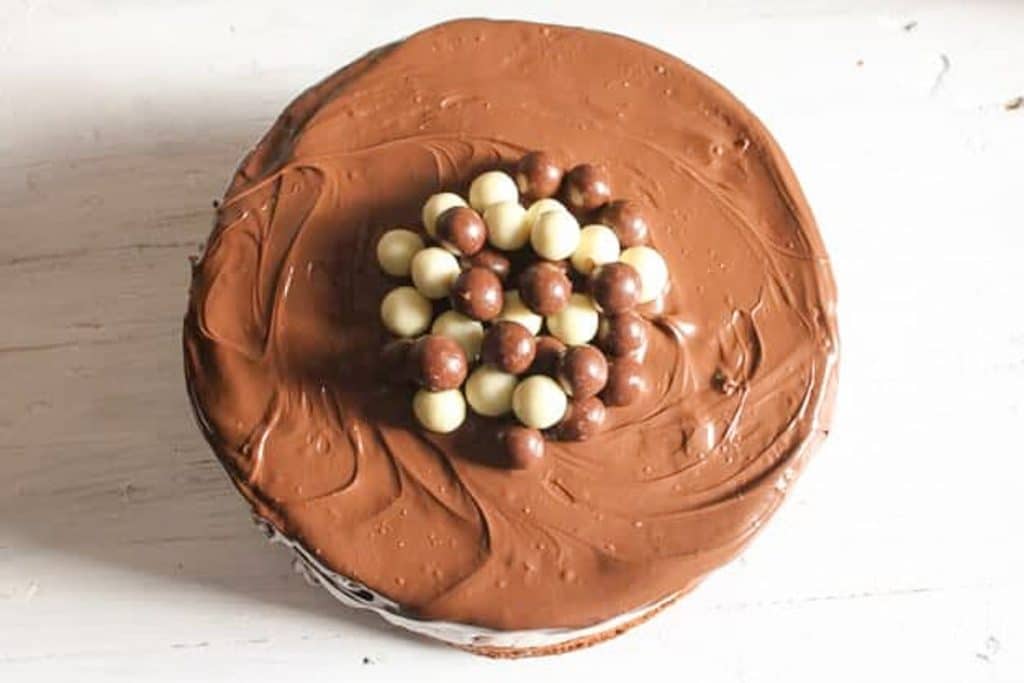 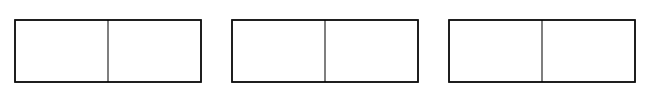 How many two-fifths fit into 2 wholes?
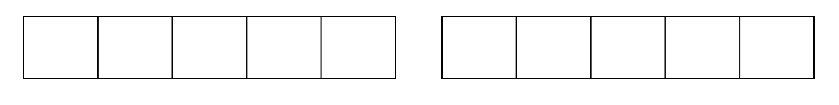 WE DO:
I DO:
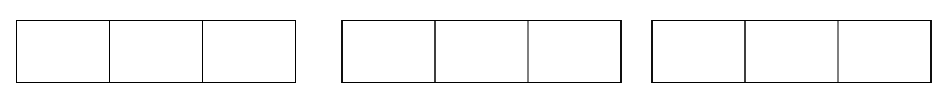 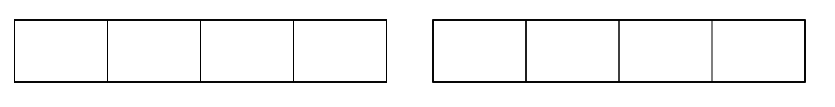 WE DO:
I DO:
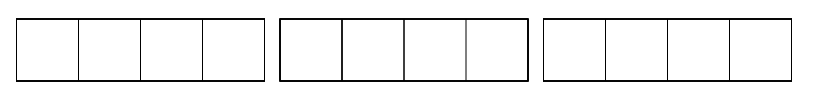 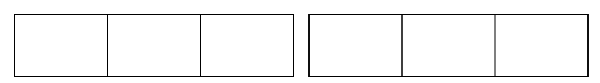 Mini WBs:
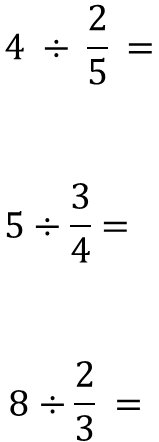 Mini WBs:
Spot the mistake:
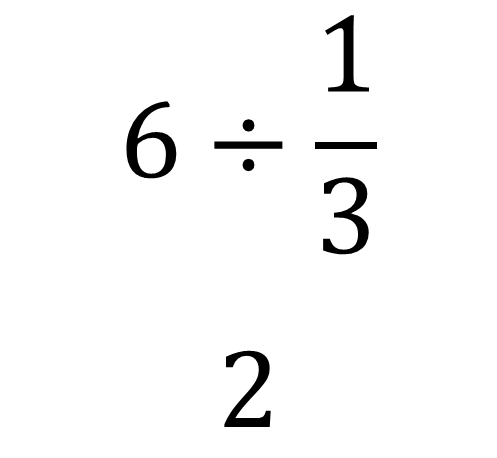 Mini WBs:
Spot the mistake:
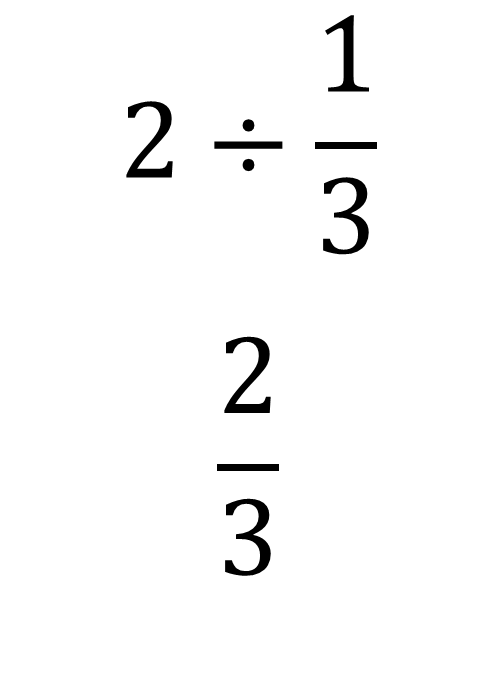 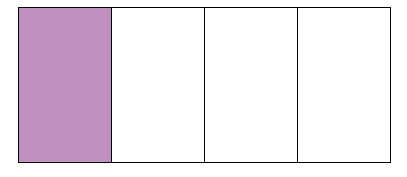 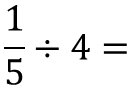 WE DO:
I DO:
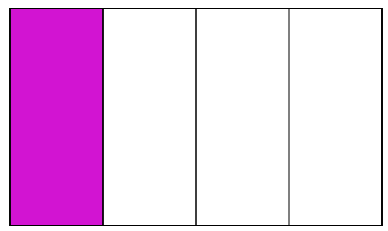 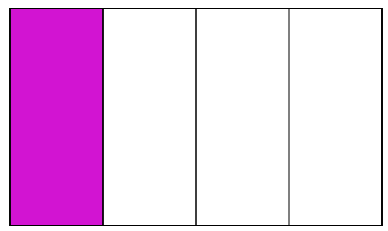 WE DO:
I DO:
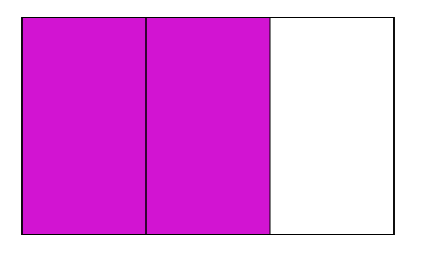 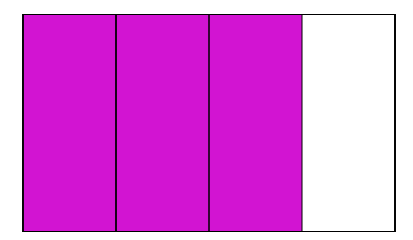 Mini WBs:
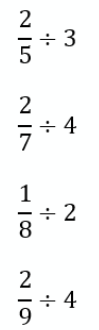 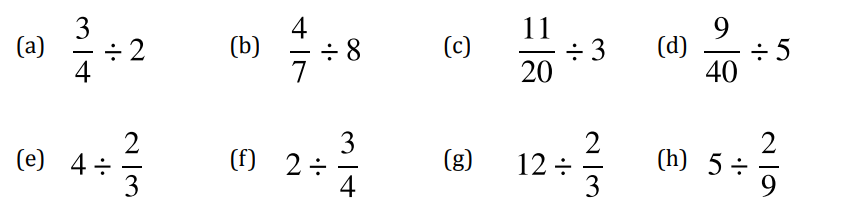